作成の留意事項
申請の種類によって下記の取組概要資料を作成して下さい

○基本類型にのみ申請する場合（下記の「クリックはこちら」をCtrl＋クリックで作成シートへ移動できます。）
　　●新規（1年目）クリックはこちら・・・スライド２枚目を作成　
　　●継続（2年目）クリックはこちら・・・スライド３～５枚目を作成

○重点類型へ申請する場合（下記の「クリックはこちら」をCtrl＋クリックで作成シートへ移動できます。）
　　クリックはこちら
●新規（1年目）・・・スライド６枚目のみ作成
●継続（2年目）・・・スライド６～８枚目を作成
※半導体重点枠を希望する場合は、半導体重点枠の内容で作成をお願いします。
取組概要資料作成上の留意点
●取組概要資料を作成するにあたり
　 文部科学省のホームページ(高等学校DX加速化推進事業（DXハイスクール）事例集：文部科学省)を参考にし
   てください。
●（説明）について削除し、作成をお願いします。
●取組内容の入力数については、３つの取組の入力をお願いします。
●目標値の○年度については、事業計画書３に記入した年度・値を入力ください。
●重点類型の各類型の略語（重点類型の取組内容の部分には下記の略語を添付ください。）
　　（重グ）・・・グローバル型
　　（重特）・・・特色化・魅力化型
　　（重プ）・・・プロフェッショナル型
　　（重半）・・・プロフェッショナル型半導体重点枠
●重点類型に関する指標については、重点類型の取組を推進していく上の指標を設定していただき記入ください。
令和７年度DXハイスクール　取組概要
事業計画書　別紙
新規
基本
文理横断実体験型学習プログラム
創造型情報実習スタジオの創設
学校名（公私立・学科名）
令和７年度　本事業の取組予定のテーマを入力
取組
取組①の内容タイトル
取組②の内容タイトル
取組①の内容概要を入力ください。
取組②の内容概要を入力ください。
(説明)※作成時には、削除してください　　※文部科学省のホームページはこちら　←Ctrl＋クリックでリンク先へ移動できます。
各取組予定内容については、文部科学省のホームページで本事業の趣旨を確認していただき、掲載されている令和6年度の取組事例を参考に作成をよろしくお願いします。
育成する生徒像については、本事業を取り組むことで、どのような生徒を育成していくか、各校のグラデュエーション・ポリシーを踏まえ記載
取組による効果については、大学理系学部進学率実績値(令和５年度)と目標値(令和７年度申請段階)を記載
情報Ⅱ等の履修率の実績値(令和６年度)と目標値(令和７年度申請段階)を記載
活動の写真、環境整備の写真など掲載
取組③の内容タイトル
取組③の内容概要を入力ください
育成する生徒像・取組による効果
育成する生徒像を入力ください
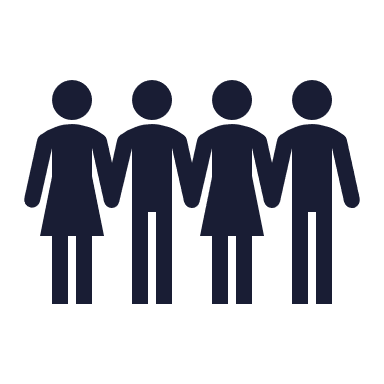 情報Ⅱ等の履修率：％（令和６年度実績値）
　　　　　　　　　　　  ：％（目標値）※令和〇年度
大学理系学部進学率：％（令和５年度実績値）
　　　　　　　　　　　　　 ：％（目標値）※令和11年度
※目標値については、事業計画書３に記入した年度・値を入力ください。
令和７年度DXハイスクール　取組概要
事業計画書　別紙
継続
基本
文理横断実体験型学習プログラム
創造型情報実習スタジオの創設
学校名（公私立・学科名）
令和７年度　本事業の取組のテーマを入力
取組
取組①の内容タイトル
取組②の内容タイトル
取組①の内容概要を入力ください。
取組②の内容概要を入力ください。
(説明)※作成時には、削除してください　　※文部科学省のホームページはこちら　←Ctrl＋クリックでリンク先へ移動できます。
令和６年度に実施した取組内容を踏まえて令和７年度でどのような取組を実施していくのかについて作成ください。文部科学省のホームページで本事業の趣旨を確認していただき、掲載されている令和6年度の取組事例を参考に作成をよろしくお願いします。
育成する生徒像については、本事業を取り組むことで、どのような生徒を育成していくか、各校のグラデュエーション・ポリシーを踏まえ記載
取組による効果については、大学理系学部進学率実績値(令和５年度)と目標値(令和６年度申請段階)を記載
情報Ⅱ等の履修率の実績値(令和６年度)と目標値(令和６年度申請段階)を記載
活動の写真、環境整備の写真など掲載
取組③の内容タイトル
取組③の内容概要を入力ください
育成する生徒像・取組による効果
育成する生徒像を入力ください
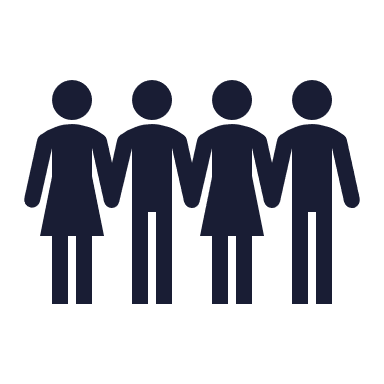 情報Ⅱ等の履修率：％（令和５年度実績値）
　　　　　　　　　　　 　：％（令和６年度実績値）
　　　　　　　　　　　  ：％（目標値）※令和〇年度
大学理系学部進学率：％（令和５年度実績値）
　　　　　　　　　　　　　 ：％（目標値）※令和10年度
※目標値については、事業計画書３に記入した年度・値を入力ください。
8桁学校番号
都道府県名
学校名・学科名
継続
情報Ⅱ等の開設状況・履修率
情報活用能力等を図る資格及び検定の取得状況
※該当する項目の左端へ「○」を入力
※開講済の場合は、履修率を入力
※未開設の場合は、開設予定年度を入力
※具体的な資格・検定の名称及び取得生徒数（R5年度➡R６年度）（最大４つ）
※R5が未定の場合は、R6のみを入力
具体的な資格・検定の名称（R5(人)➡R6(人)）
◆
◆
◆
◆
開設済
履修率：
％
未開設
予定：R
年度
生徒向けの外部専門人材(大学・企業等)との連携
発表会(コンテスト)等への参加人数
※具体的な外部専門機関名・回数　（最大４つ）
※発表会へ参加した人数を入力
※具体的な発表会等の名称を枠内に入力（最大３つ）
具体的な外部専門機関名（回数(回)）
◆
◆
◆
◆
参加回数：
人
具体的な発表会等の名称
◆全国情報教育コンテスト(人)
◆
◆
教師向けの外部専門人材(大学・企業等)との連携
※具体的な外部専門機関名・回数　（最大３つ）
本事業により整備したデジタル機器等を活用した活動数
具体的な外部専門機関名（回数(回)）
◆
◆
◆
※探究活動でデジタル技術・機器を活用した授業・課外活動の数
※デジタル技術：プログラミング、データサイエンス
※デジタル機器：ファブリケーション機器等
活用回数：
回
経費の活用について
購入したデジタル機器　※最大12
経費を活用したセミナー・研修等　※最大12
◆
◆
◆
◆
◆
◆
◆
◆
◆
◆
◆
◆
◆
◆
◆
◆
◆
◆
◆
◆
◆
◆
◆
◆
令和7年度の事業目標
※令和６年度の活動状況等を基に令和７年度の目標(学校の方針)を入力
※具体的な中心的な取組を１つ入力
目標
方針
記入欄
記入欄
取組
重グ
令和７年度DXハイスクール　取組概要
グローバル型


特色化・魅力化型



プロフェッショナル型


プロフェッショナル型
半導体重点枠
事業計画書　別紙
重グ
文理横断実体験型学習プログラム
創造型情報実習スタジオの創設
学校名（公私立・学科名）
令和７年度　本事業の取組予定のテーマを入力
重特
重グ
取組
取組①の内容タイトル
取組②の内容タイトル
取組①の内容概要を入力ください。
取組②の内容概要を入力ください。
重プ
(説明)※作成時には、削除してください。
重点類型の取組を必ず一つ以上記載してください。該当の取組については、内容タイトル右側へ「重グ」、「重特」、「重プ」、「重半」と記載してください。なお、共通部分の取組との関連がわかるように記載してください。
重半
(説明)※作成時には、削除してください。
【新規(１年目)】　　※文部科学省のホームページはこちら　←Ctrl＋クリックでリンク先へ移動できます。
各取組内容については、文部科学省のホームページで本事業の趣旨を確認していただき、掲載されている令和6年度の取組事例を参考に作成をよろしくお願いします。また、記載内容が多い場合は、スライドが２枚となっても構いません。
※２枚となる場合は、育成する生徒像・取組による効果については、２枚目に記載するようお願いします。
取組③の内容タイトル
(説明)※作成時には、削除してください。
【継続(２年目)】　　※文部科学省のホームページはこちら　←Ctrl＋クリックでリンク先へ移動できます。
令和６年度に実施した取組内容を踏まえて令和７年度でどのような取組を実施していくのかについて作成ください。文部科学省のホームページで本事業の趣旨を確認していただき、掲載されている令和6年度の取組事例を参考に作成をよろしくお願いします。また、記載内容が多い場合は、スライドが２枚となっても構いません。
※２枚となる場合は、育成する生徒像・取組による効果については、２枚目に記載するようお願いします。
取組③の内容概要を入力ください
・育成する生徒像については、本事業を取り組むことで、どのような生徒を育成していくか、各校のグラデュエーション・ポリシーを踏まえ記載
・取組による効果については、大学理系学部進学率実績値(令和５年度)と目標値(１年目申請段階)を記載
・情報Ⅱ等の履修率の実績値と目標値(１年目申請段階)を記載。
・重点類型に関する指標については、重点類型の取組を推進していく上の指標を設定していただき記入ください。
※２枚となる場合は、育成する生徒像・取組による効果については、２枚目に記載するようお願いします。　　※この枠についても削除して作成
育成する生徒像・取組による効果
育成する生徒像を入力ください
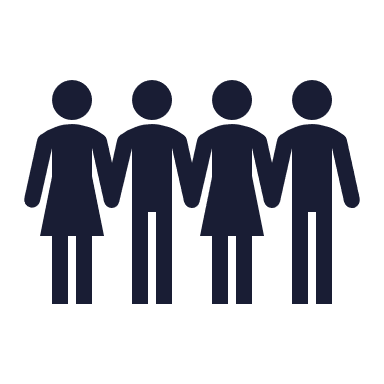 重点類型に関する指標
情報Ⅱ等の履修率
：％（令和６年度実績値）
　 ％（目標値）※令和〇年度
大学理系学部進学率：％（令和５年度実績値）
　　　　　　　　　　　　　 　 ％（目標値）※R○年度
※目標値については、事業計画書３に記入した年度・値を入力ください。
8桁学校番号
都道府県名
学校名・学科名
継続
情報Ⅱ等の開設状況・履修率
情報活用能力等を図る資格及び検定の取得状況(生徒)
※該当する項目の左端へ「○」を入力
※開講済の場合は、履修率を入力
※未開設の場合は、開設予定年度を入力
※具体的な資格・検定の名称及び取得生徒数（R5年度➡R６年度）（最大４つ）
※R5が未定の場合は、R6のみを入力
具体的な資格・検定の名称（R5(人)➡R6(人)）
◆
◆
◆
◆
開設済
履修率：
％
未開設
予定：R
年度
生徒向けの外部専門人材(大学・企業等)との連携
発表会(コンテスト)等への参加人数
※具体的な外部専門機関名・回数　（最大４つ）
※発表会へ参加した人数を入力
※具体的な発表会等の名称を枠内に入力（最大３つ）
具体的な外部専門機関名（回数(回)）
◆
◆
◆
◆
参加回数：
人
具体的な発表会等の名称
◆全国情報教育コンテスト(人)
◆
◆
教師向けの外部専門人材(大学・企業等)との連携
※具体的な外部専門機関名・回数　（最大３つ）
本事業により整備したデジタル機器等を活用した活動数
具体的な外部専門機関名（回数(回)）
◆
◆
◆
※探究活動でデジタル技術・機器を活用した授業・課外活動の数
※デジタル技術：プログラミング、データサイエンス
※デジタル機器：ファブリケーション機器等
活用回数：
回
経費の活用について
購入したデジタル機器　※最大12
経費を活用したセミナー・研修等　※最大12
◆
◆
◆
◆
◆
◆
◆
◆
◆
◆
◆
◆
◆
◆
◆
◆
◆
◆
◆
◆
◆
◆
◆
◆
令和7年度の事業目標
※令和６年度の活動状況等を基に令和７年度の目標(学校の方針)を入力
※具体的な中心的な取組を１つ入力
目標
方針
記入欄
記入欄
取組